Revision
Population

Globalisation

Tourism
population
S-cool population summary
Globalisation
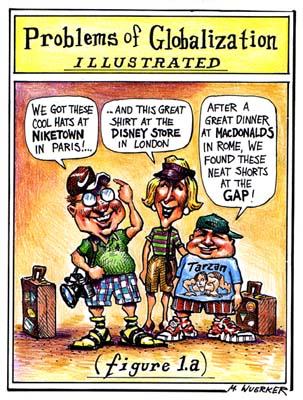 Definitions and Characteristics of Globalisation
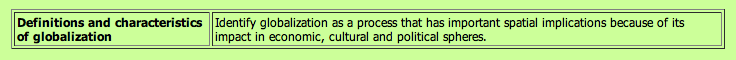 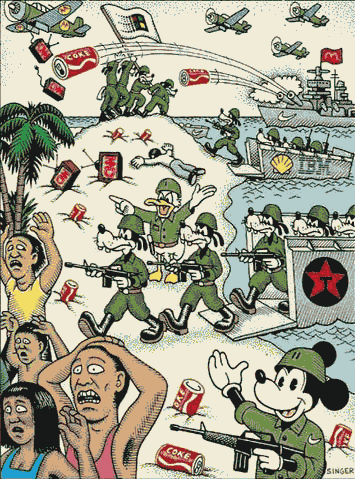 Globalisation and economic activity
TNCs
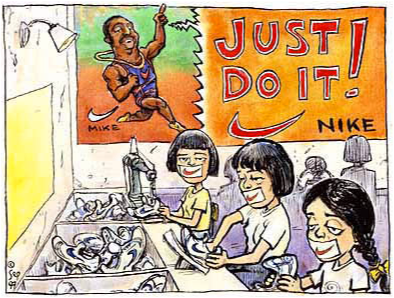 ADVANTAGES-DISADVANTAGES
S-cool Industry
Whopper Virgins
Tourism
S-cool revision